The 3-2-1 Instructional Strategy
3 Ways 2 Use 1 Strategy Across Content Areas
Essential Question
How can instructional strategies be modified to fit the needs of students in the classroom?
Lesson Objectives
Apply the 3-2-1 instructional strategy to multiple content areas at different parts of a lesson. 
Construct a 3-2-1 for your content area.
Fist to Five
Closed Fist: I haven’t heard of it.
One Finger: I have heard of it but haven’t used it. 
Two Fingers: I have used it once or twice.
Three Fingers: I have used it a few times. 
Four Fingers: I have used it many times. 
Five Fingers: I have used it extensively.
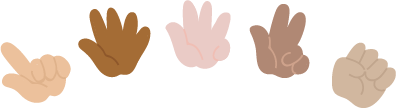 [Speaker Notes: K20 Center. (n.d). Fist to Five. Strategies. https://learn.k20center.ou.edu/strategy/68]
3-2-1 Instructional Strategy
3: What are three things you learned? 

2: What are two questions you still have? 

1: What is one thing you found interesting?
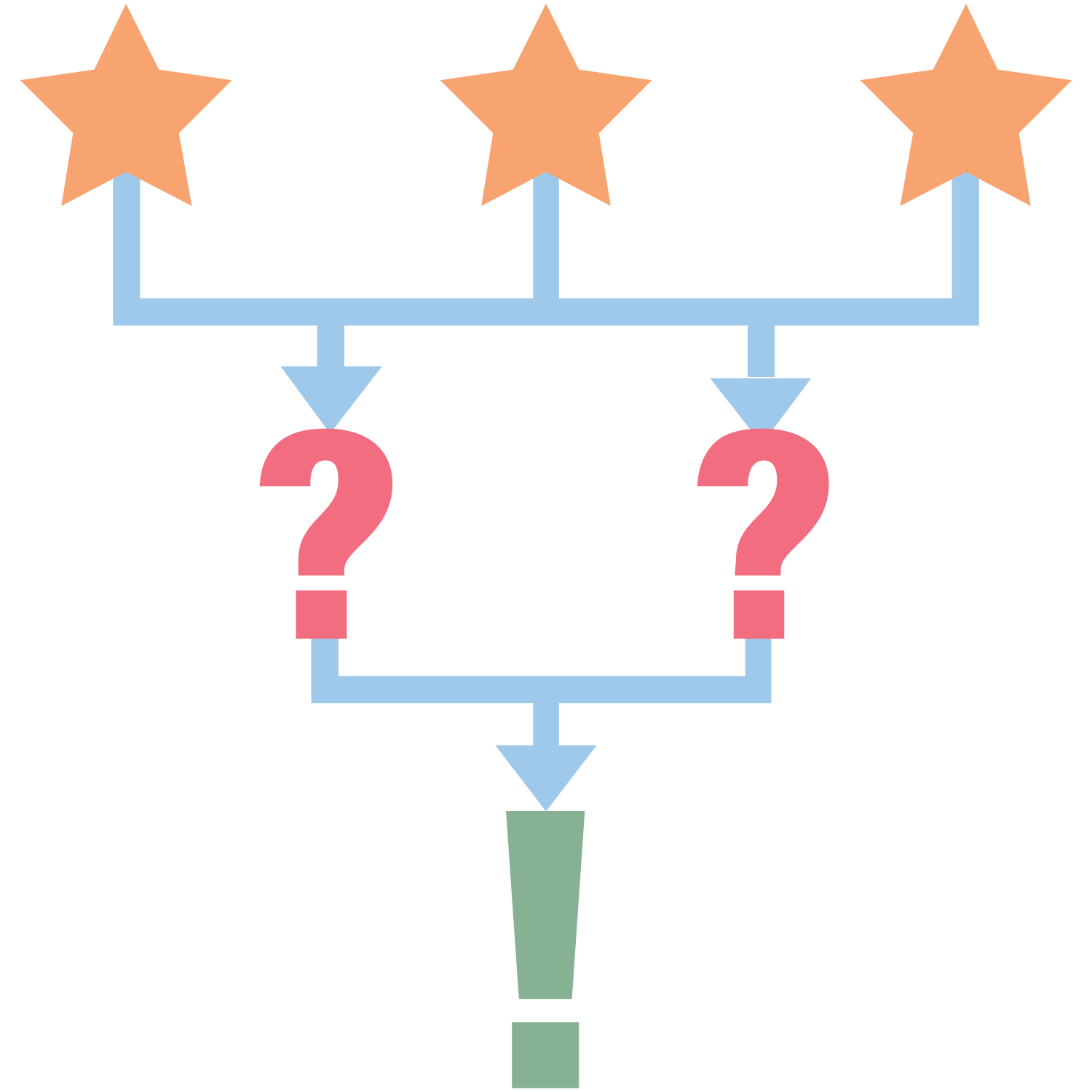 [Speaker Notes: K20 Center. (n.d.). 3-2-1. Strategies. https://learn.k20center.ou.edu/strategy/117]
Geometry Example: Prior Knowledge
Name 3 polygons.
Name 2 places polygons are found in the real world.
Name 1 characteristic of polygons.
Social Studies Example - Build Anticipation
3 things you notice in the photo.
2 questions you have about the photo.
1 thing you can infer from the photo.
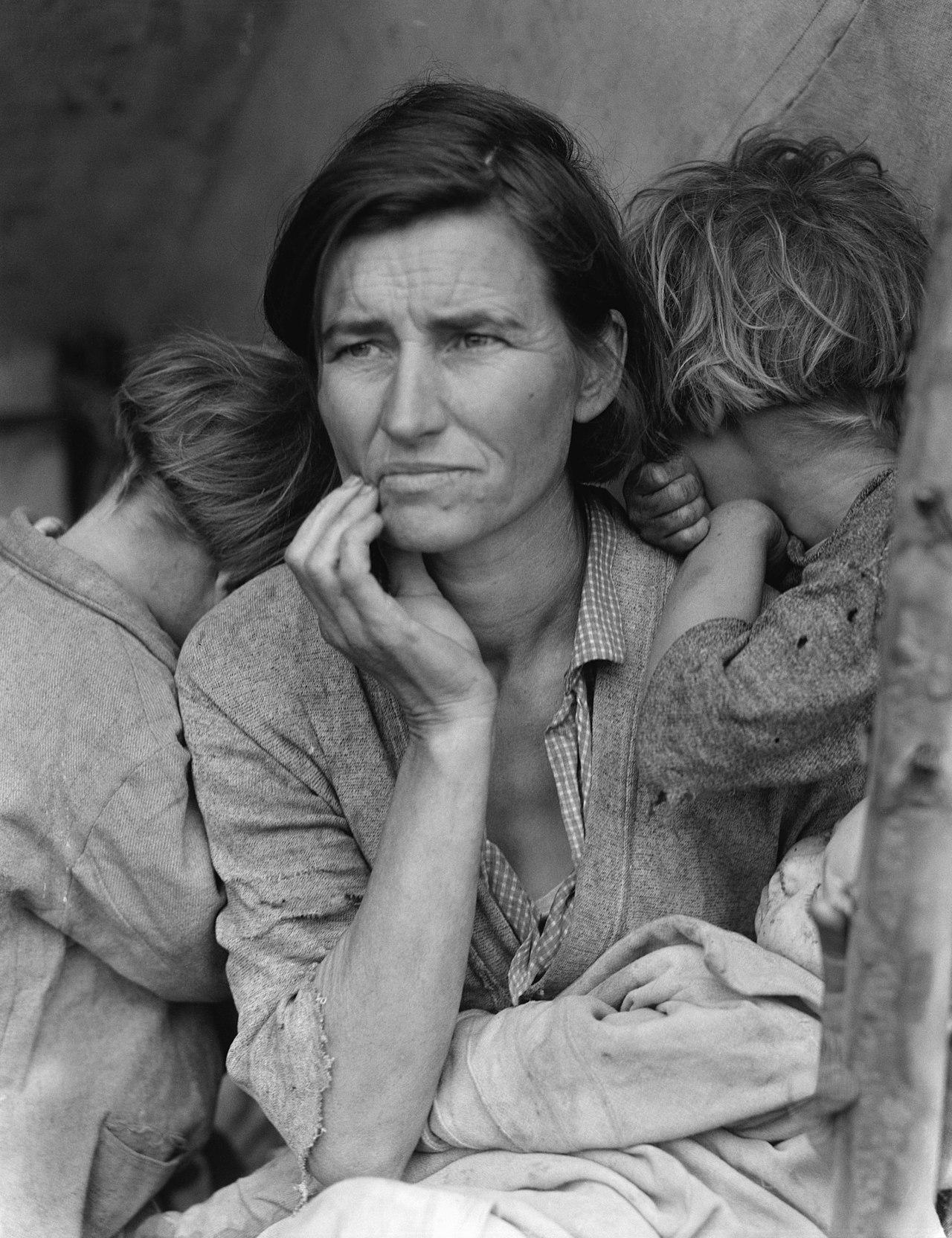 [Speaker Notes: K20 Center. (n.d.). 3-2-1. Strategies. https://learn.k20center.ou.edu/strategy/117]
Science Example: Formative Assessment
Walk to each of the eight stations posted around the room. 
Read over the activity that is described at each station. 
Return to your seat and think about:

3 things all the stations had in common.
2 differences you observed among the stations.
1 question you still have about waves.
ELA Example: The Use of Rhetoric
[Speaker Notes: Langston, Camille A. (n.d.). How to use rhetoric to get what you want. TedEd. https://ed.ted.com/lessons/how-to-use-rhetoric-to-get-what-you-want-camille-a-langstonu want - Camille A. | TED-Ed]
3-2-1 Rhetoric
3 things you learned about rhetoric.

2 reasons why rhetoric is important.

1 question you have about rhetoric.
Similar and Different
How were the four examples of 3-2-1 similar?
How were they different?
Make your own 3-2-1
Open a copy of the 3-2-1 template: 
bit.ly/3n9wsRW 
Think of the content you teach. How could you modify the 3-2-1 strategy for your content? 
Create a 3-2-1 activity to take back to your classroom.
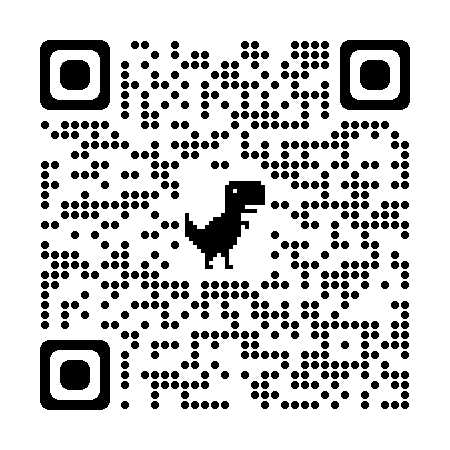 3-2-1 Reflection
3: When are three times you can use 3-2-1 during a lesson?

2: What are two ways to adapt the 3-2-1 strategy? 

1: What is one benefit of using the 3-2-1 strategy?